Физика безопасности движения
Работу выполнила
ученица  8 класса МОУ СОШ №1 Голубева Алина
Руководитель: Курышева В.В.

2021г
С помощью математических методов углубить знания о правилах дорожного движения.
Цель:
С помощью физических методов
 расширить  знания
 о правилах дорожного движения.
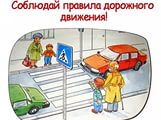 Задачи:
Проанализировать  статистические данные 
о дорожно- транспортных происшествиях
 в Ленинградской области с участием детей.
Изучить понятие тормозного пути автотранспорта 
и формулы для его расчета.
Провести транспортный эксперимент для вычисления 
тормозного пути  в разных условиях с участием автомобиля.
Сделать соответствующие выводы и оформить 
их в виде буклета для учащихся.
Объект исследования: Правила дорожного движения
Предмет исследования: Тормозной путь автомобиля.
Гипотеза : Знание законов физики может  помочь предотвратить трагедию на дорогах.
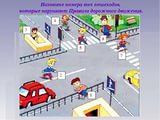 Немного истории
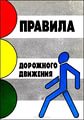 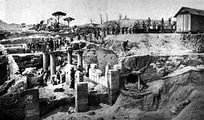 4 тыс. лет назад
город Помпеи
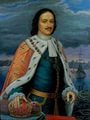 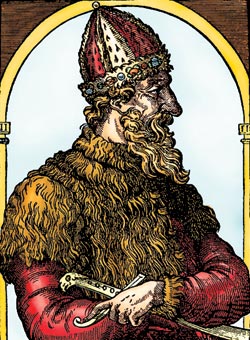 Царь Петр I
Царь Иван III
Статистика ДТП в России за 2020-2021 год
В Ленинградской области растет количество ДТП с участием детей
За 11 месяцев 2020 года в Петербурге и Ленинградской области зафиксировали 697 ДТП с участием детей
Скорость движения пешеходов в зависимости от возраста и пола
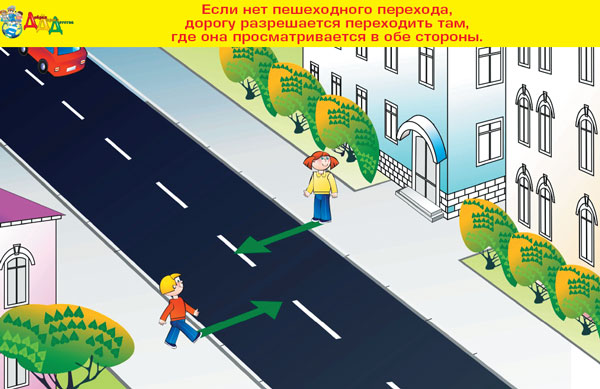 Переход дороги шириной 6 метров
Тормозной путь автомобиля
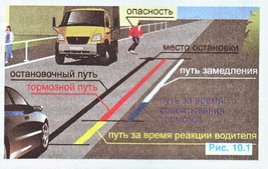 Остановочный путь автомобиля
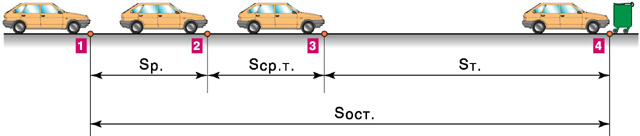 Универсальная формула
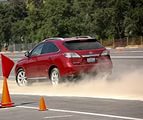 S = Kэ x V x V/(254 x Фc)
S - тормозной путь в метрах,Кэ - тормозной коэффициент (для легкового автомобиля =1),V - скорость в км/ч в начале торможения,Фc - коэффициент сцепления с дорогой:сухой асфальт- 0,7мокрая дорога- 0.4укатанный снег- 0.2обледенелая дорога- 0.1
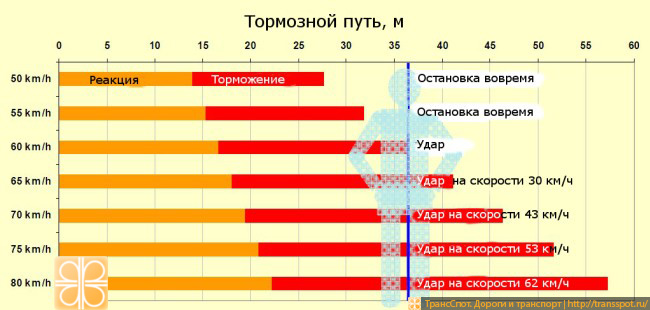 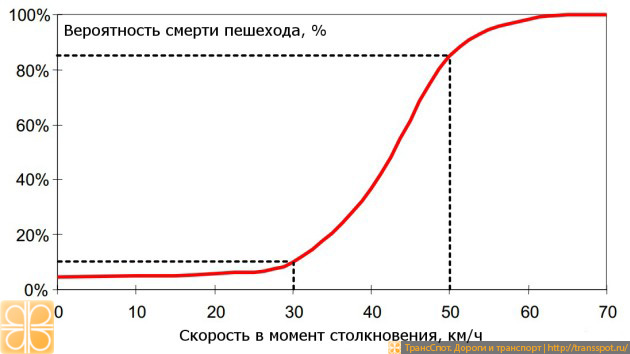 Эксперимент с автомобилем
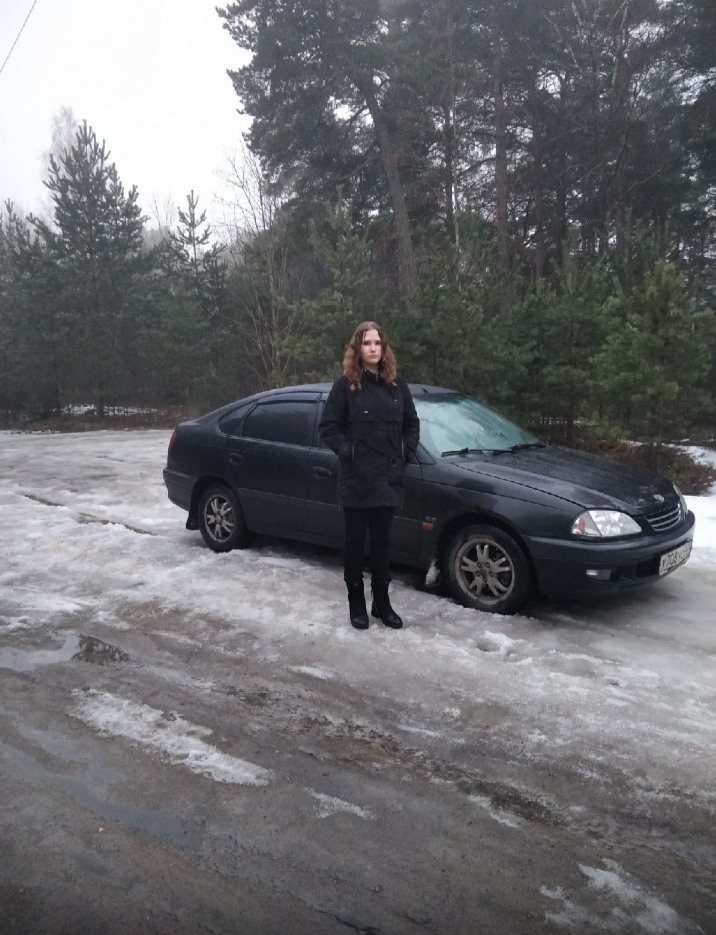 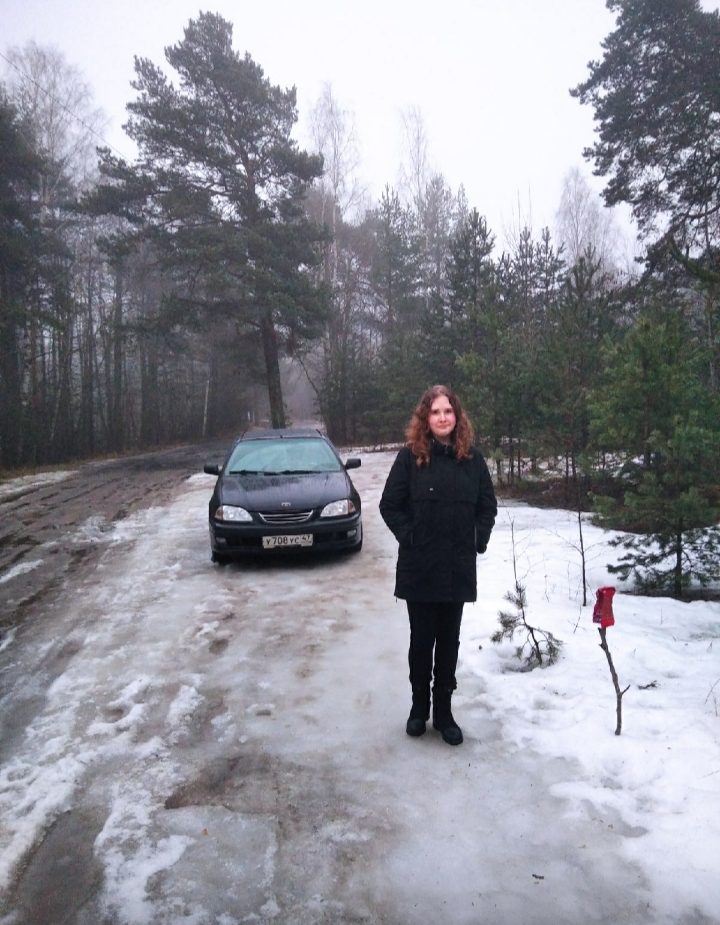 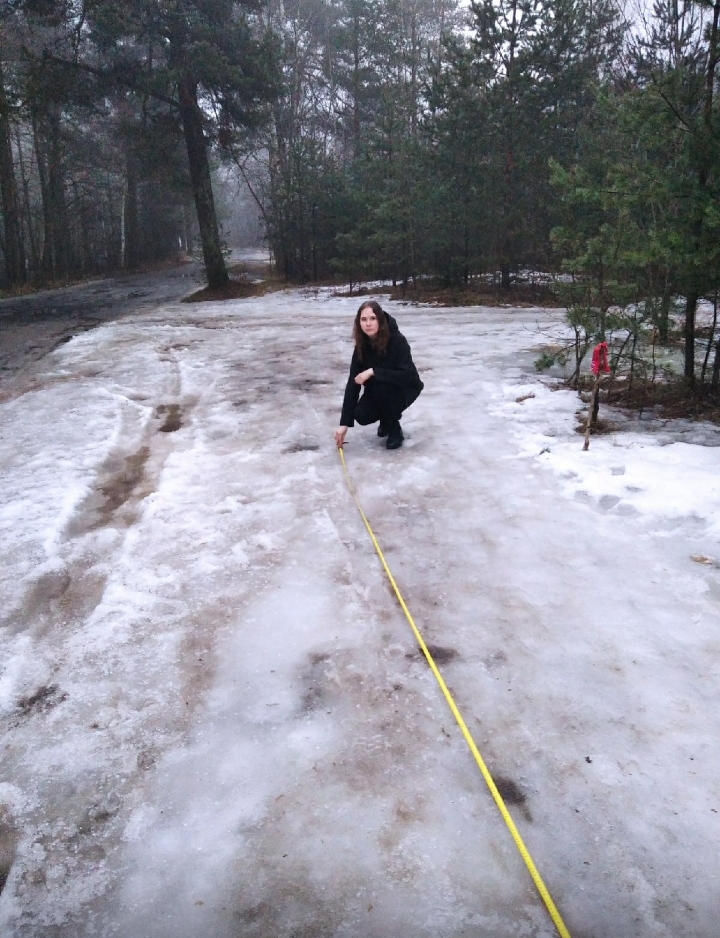 Тормозной путь автомобиля при движении по асфальту
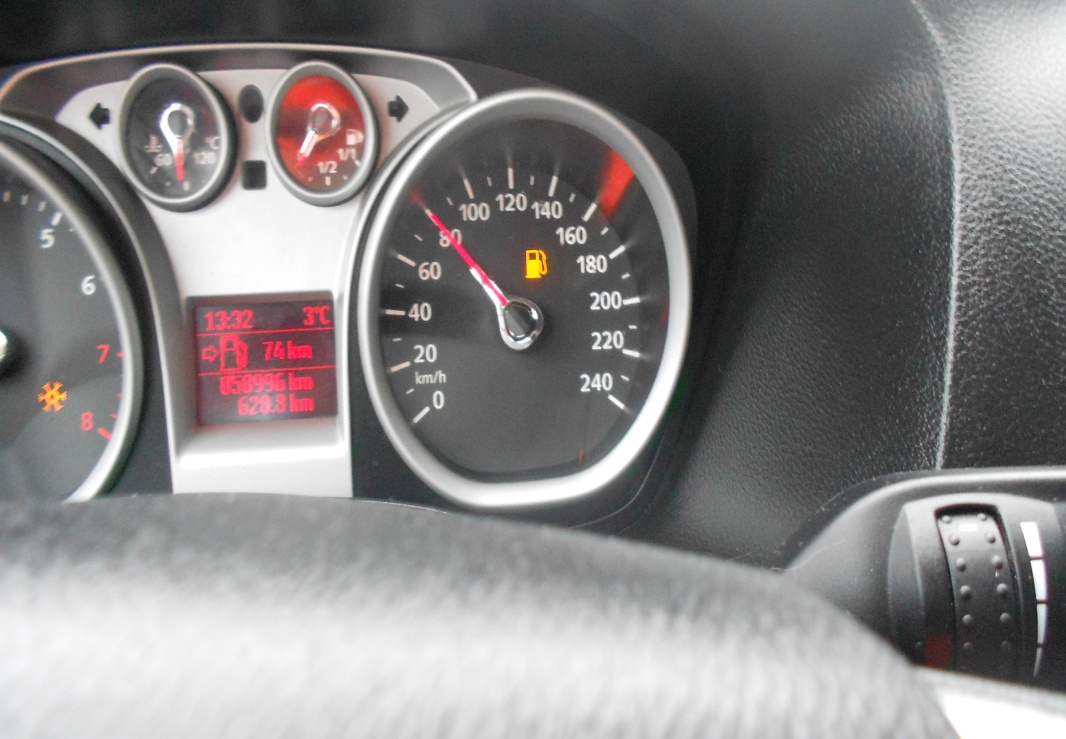 Тормозной путь при движении по укатанной дороге
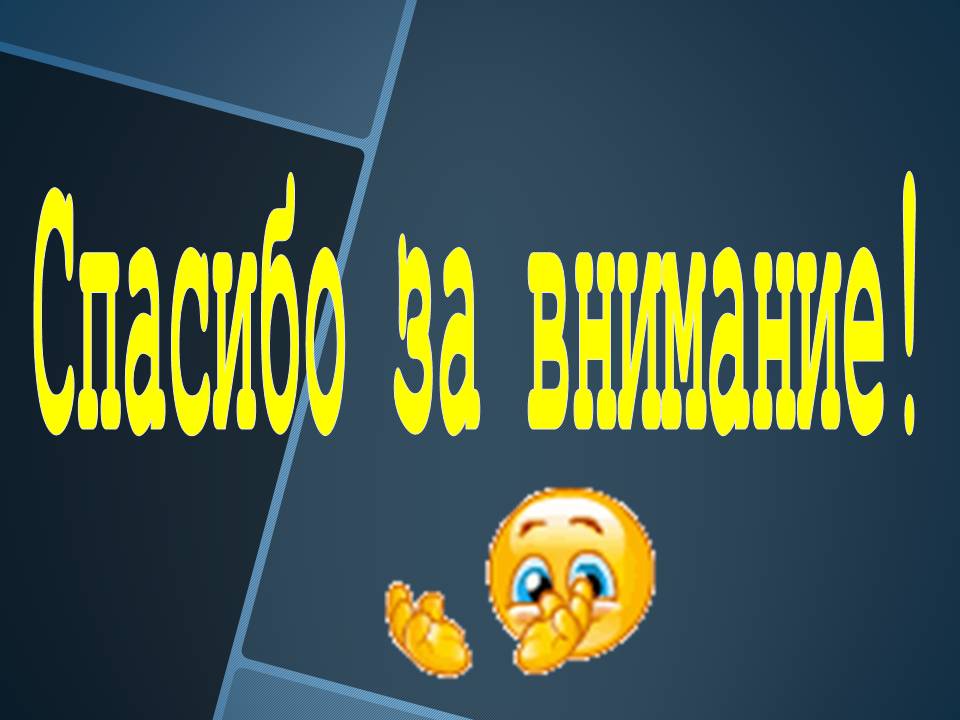